ГОО ВПО «Донецкий национальный медицинский университет
имени М.Горького»
Кафедра оперативной хирургии и топографической анатомииЗав. кафедрой – д.м.н.,проф. Антипов Н.В.
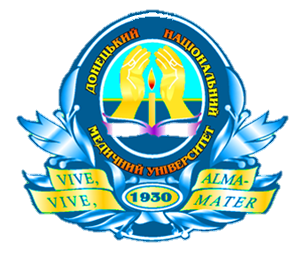 Экспериментально-морфологическое обоснование топической диагностики вторичного кровотечения при ранении ягодичных артерий
д.м.н., проф. Антипов Н.В.
Донецк - 2018
АКТУАЛЬНОСТЬ

Наружный чрескожный остеосинтез - скрепление отломков кости различными видами металлоконструкций (спицы, титановые стержни. Является стабильным и функциональным методом остеосинтеза (практически исключается вторичное смещение отломков, необходима ранняя активизация больного).
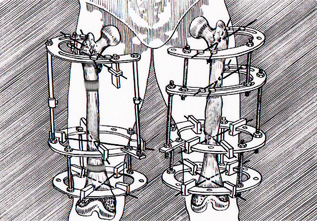 При проведении чрескостных элементов крайне важно знание топографии сосудисто-нервных пучков для исключения ятрогенной травмы поврежденной конечности.
ЦЕЛЬ ИССЛЕДОВАНИЯ
1. Определить особенности кровоснабжения заднего фасциального ложа бедра. 

	2. Разработать рекомендации к выполнению чрескостного остеосинтеза области верхней и средней трети бедра с учетом вариантной анатомии вен заднего фасциального ложа.
МАТЕРИАЛ И МЕТОДЫ
В ходе исследования были препарированы 12 трупов (5 женских, 7 мужских) в возрасте от 23 до 46 лет. 


Выделены сосудистые пучки заднего мышечно-фасциального ложа, отмеченные особенности визуализированы контрастированием, проведено фотодокументирование. 


Полученные данные морфометрии обработаны в статистической программе MedStat.
РЕЗУЛЬТАТЫ
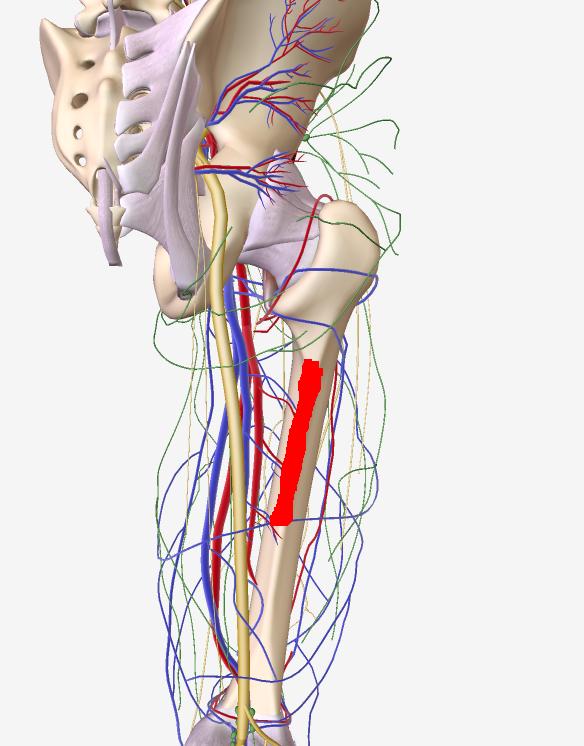 В 12 случаях (100%) глубокие вены бедра, прободающие вены с мышечными и поднадкостничными ветвями образовывали венозное сплетение в глубине заднего фасциального ложа бедра по задней поверхности бедренной кости в верхней и средней её трети. 

Среднее расстояние от сплетения до основания малого вертела (костный ориентир) составляет 20,4±3,5мм. 

Диаметр крупных сосудов сплетения:  6±1,4  -   8±1,7мм.
Согласно методике унифицированного обозначения чрескостного остеосинтеза для уровней - позиции доступности (минимальной возможности травматизации сосудисто-нервных пучков): 

Уровень II -  5, 6, 7, 8, 9, 10, 11, 12
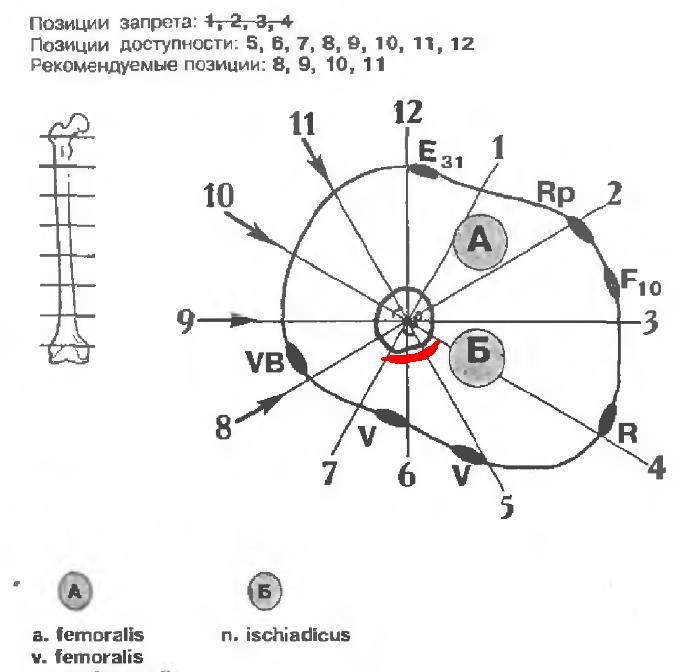 Согласно методике унифицированного обозначения чрескостного остеосинтеза для уровней  - позиции доступности (минимальной возможности травматизации сосудисто-нервных пучков): 

Уровень III -  6, 7, 8, 9, 10, 11, 12
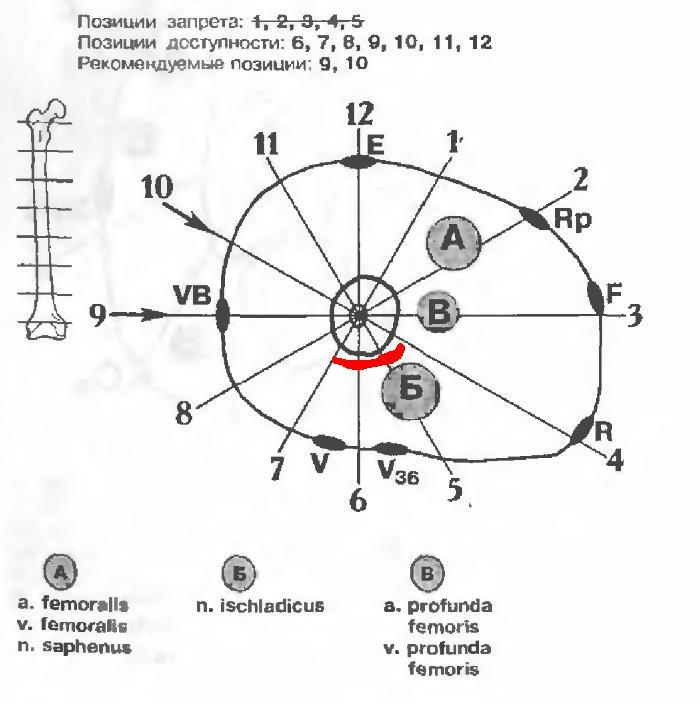 Согласно методике унифицированного обозначения чрескостного остеосинтеза для уровней - позиции доступности (минимальной возможности травматизации сосудисто-нервных пучков): 

Уровень IV -  6, 7, 8, 9, 10, 11, 12
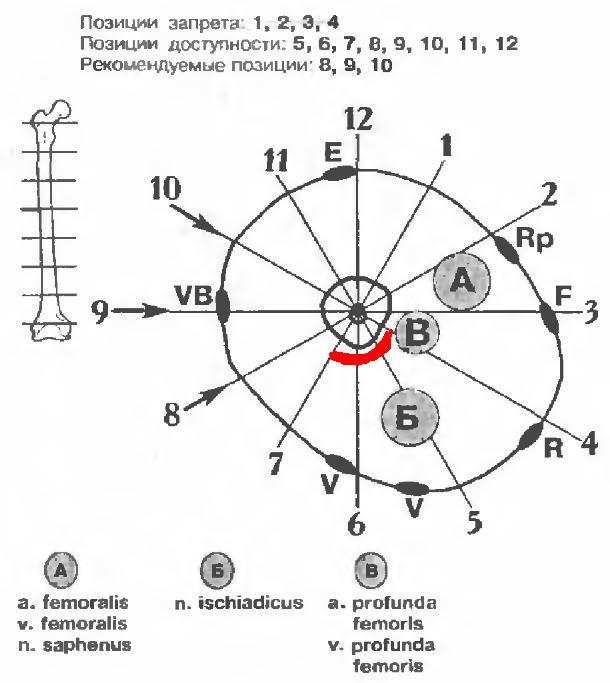 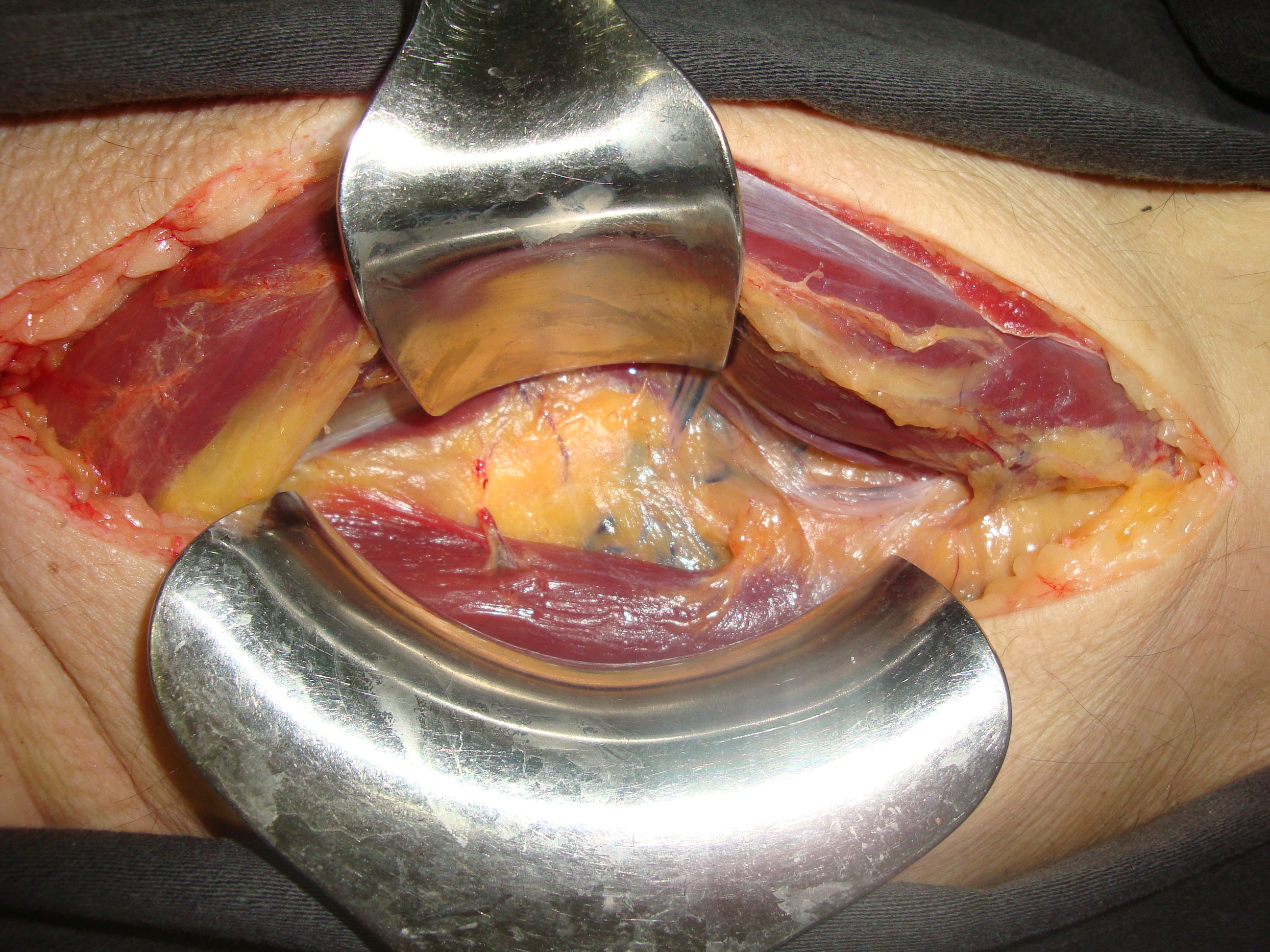 Глубокие вены задней поверхности бедра. Средняя треть
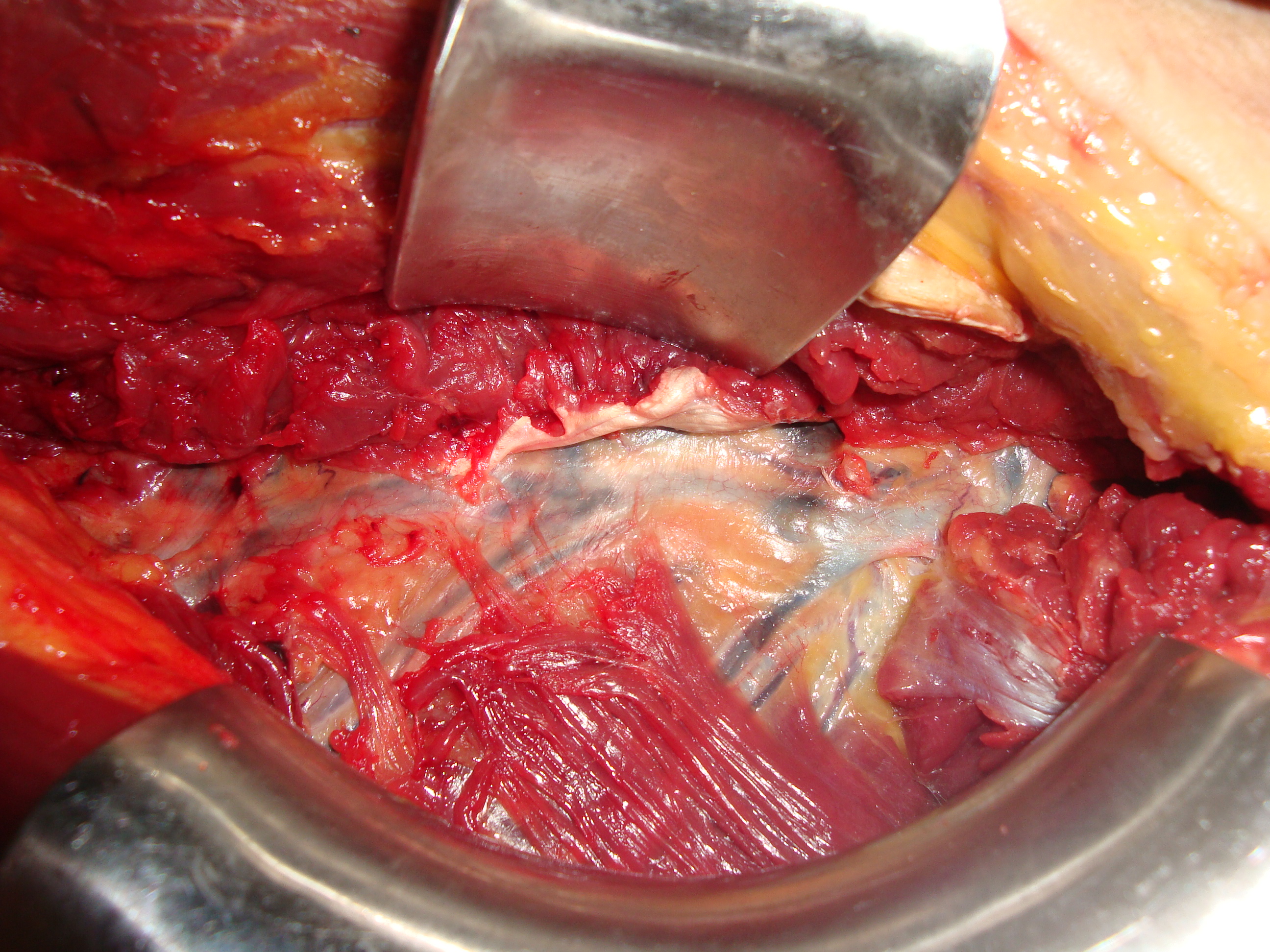 Глубокие вены задней поверхности бедра. Верхняя треть
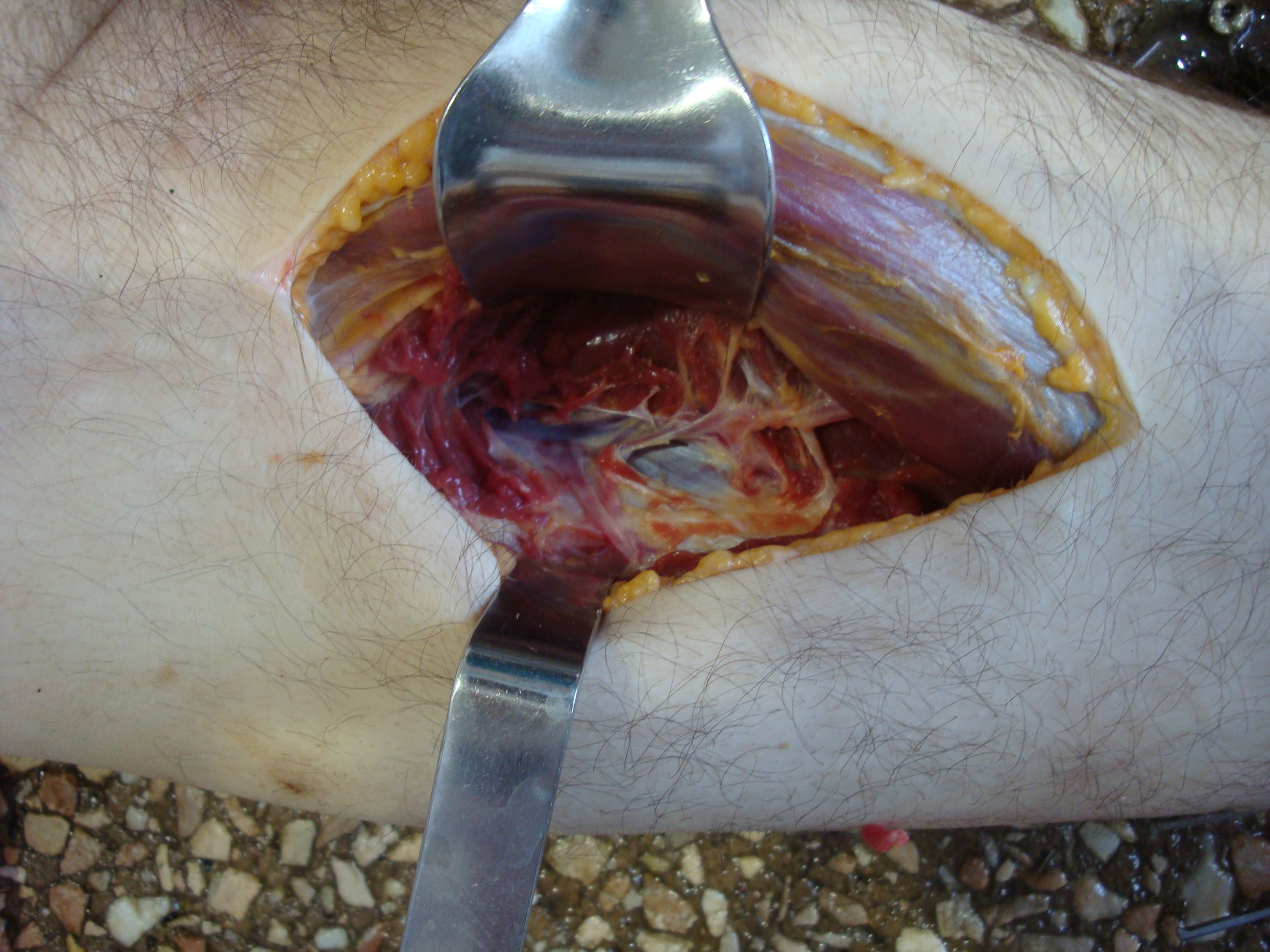 Глубокие вены задней поверхности бедра. Средняя треть
ОСЛОЖНЕНИЯ

При проведении чрескостного элемента через венозное сплетение возможны:

- первичная травматизация сосудов и нервов

-хроническое сдавление стенки сосуда, атрофия, аррозивное кровотечение

- воспаление и тромбоз глубоких вен бедра
ВЫВОДЫ
Исходя из опасности осложнений, позиции проведения:
	- на уровне II - рекомендуем №№ 5, 6, 7.
	- на уровне III, IV – рекомендуем №№ 6 , 7.
(соответствующие проведению через заднюю поверхность бедренной кости) рекомендовано считать потенциально неблагоприятными (позиции запрета).

Рекомендуется использование консольных 
монолатеральных чрескостных элементов 
(стержней-шурупов, консольных спиц) 
в позициях 8, 9, 10, 11, 12  для уровней II-IV.
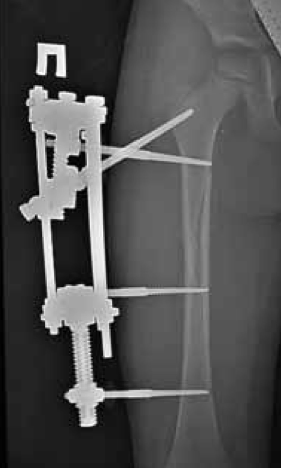 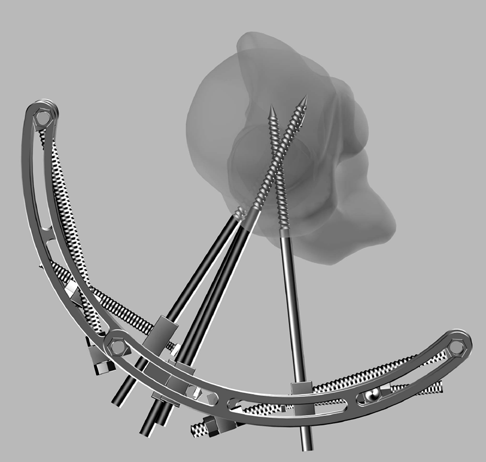 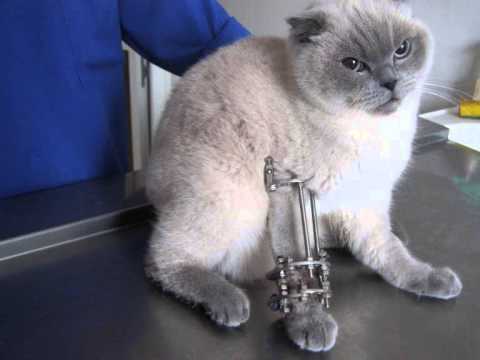 Спасибо за внимание!